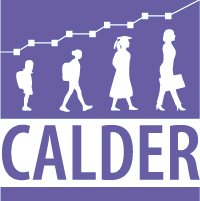 Teacher Preparation Programs and Teacher Quality: Are There Real Differences Across Programs?
Cory Koedel, Eric Parsons, Michael Podgursky and
Mark Ehlert
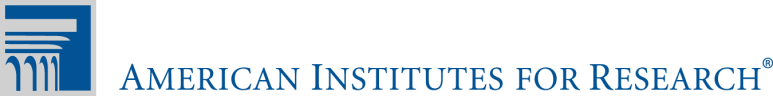 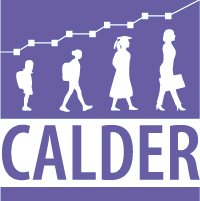 Motivation
Evaluations of teacher preparation programs (TPPs) using student achievement data increasingly popular

A major component of successful Race to the Top applications (Crowe, 2011)
Strongly advocated by the United States Department of Education
This paper began as a typical TPP evaluation.
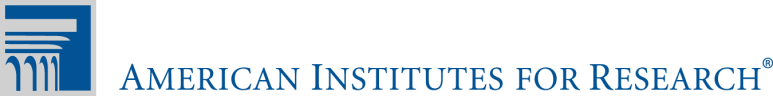 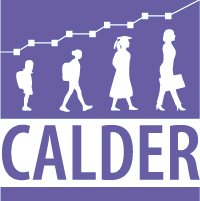 Evaluation Models
The models that are being used to evaluate TPPs are value-added models or variants of value-added models
Basic idea: construct a forecasting model for students’ year-t achievement that depends on prior achievement and other information. The predictor of interest is the TPP for the teacher assigned to the student in year-t.
Key question: Do students taught by teachers from some TPPs systematically exceed or fall short of their predicted performance?
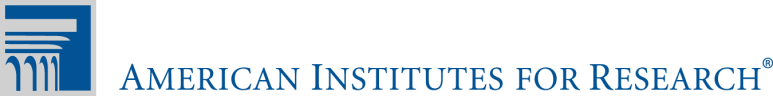 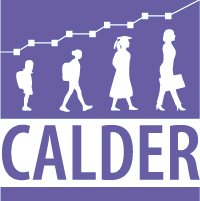 Example Model
Yijst = test score for student i with teacher j at school s in year t.
Xijst = student characteristics (race, gender, free/reduced lunch status, etc.).
Sijst = school characteristics (analogous to student characteristics, but aggregated).
TPPijst= Vector of variables that indicate which TPP teacher j was certified by.

With our without school fixed effects (I focus here on without – see Mihaly et al. (forthcoming) for discussion)
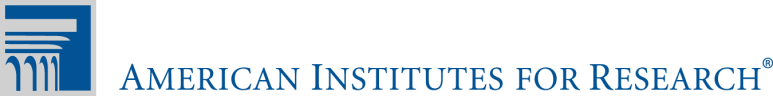 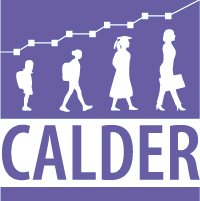 Example Model and the Clustering Problem
Yijst = test score for student i with teacher j at school s in year t.
Xijst = student characteristics (race, gender, free/reduced lunch status, etc.).
Sijst = school characteristics (analogous to student characteristics, but aggregated).
TPPijst= Vector of variables that indicate which TPP teacher j was certified by.

With our without school fixed effects (I focus here on without – see Mihaly et al. (forthcoming) for a general discussion of model choice)
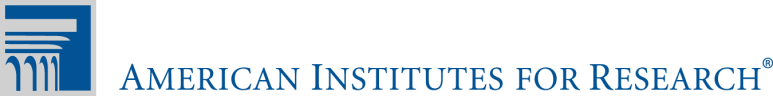 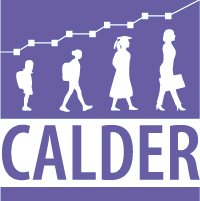 Missouri Data
Teachers certified between 2004 and 2008 and observed teaching in 2008-2009 in a Missouri public elementary school. Teachers’ classrooms observed for up to three years (through 2010-11).
Main Analysis
“All” programs: 24 TPPs with more than 15 teachers observed in the analytic data, 1309 teachers in 656 different elementary schools (60,000 plus student-year records attached)
Large programs: 12 TPPs with 50+ teachers (produced three-fourths of the teachers in our sample)
On average, over 80 teachers per program in our data for the large programs, which is more than in the reports in LA and TN, and in notable research studies (e.g., Boyd et al., 2009). We do not have a small sample.
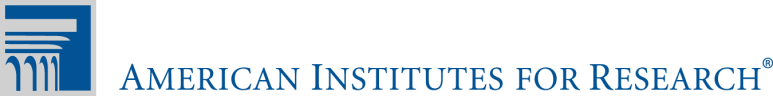 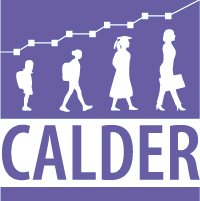 Results from Missouri
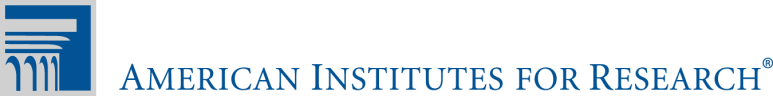 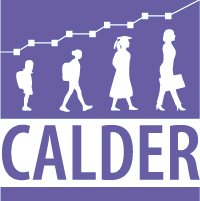 Interpretation
The findings from the previous slide suggest that the differences in point estimates across teacher training programs are entirely reflective of statistical noise.
To illustrate this point, we perform falsification tests where we randomly assign teachers to TPPs and show that similarly-sized nominal “differences” across TPPs are reflected in the point estimates (not shown for brevity).
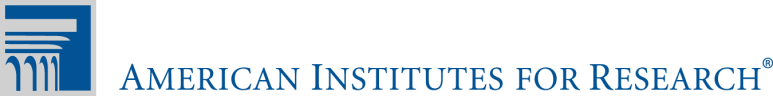 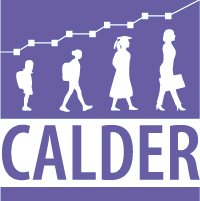 Why isn’t this working?
There is too much variation in teacher performance within programs, too little between
Large-program math models:
Change in R2 for student-achievement model when we add TPP indicators (preferred specification): 0.001
Change in R2 for student-achievement model when we add individual-teacher indicators (preferred specification): 0.047
Ratio: 0.019
That is, variation in teacher quality across TPPs explains just 1.9 percent of the total variation in test scores attributable to differences across individual teachers.
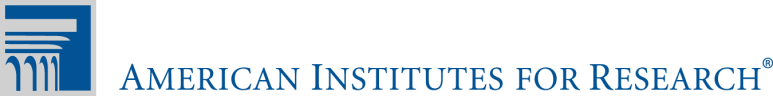 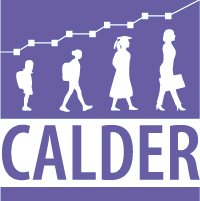 Why isn’t this working
Because there is so much variation in quality within programs and so little between, the data environment is challenging. The data requirements to perform this type of evaluation – speaking in the abstract and purely from a statistical perspective – are substantial. Even in states where the data are of high quality, we will generally not have enough data to do a good job of this given the clustering structure.

The most interesting and surprising finding for us is that the differences between teachers from different TPPs are so small. This is at the root of the statistical issue – the models are being asked to statistically distinguish very small program differences with lots of noise floating around.
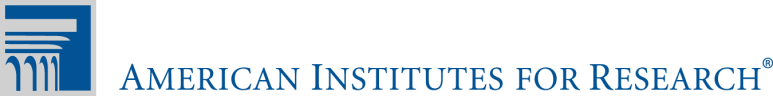 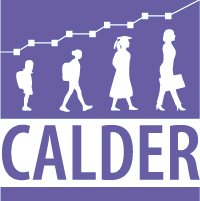 Important Caveat
Our analysis only looks at “traditional TPPs.” Evaluations that consider alt-cert programs, or more generally, that compare more-heterogeneous groups of programs, may find differences that were not present in our study.
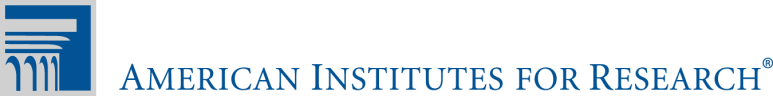 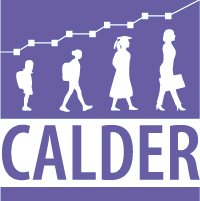 Should we give up?
My opinion: No
Why?
The current statistical problem is driven in large part by the fact that the real differences between TPPs are small.
Given that there has never been an evaluation system that monitored output, this is perhaps unsurprising.
The mere presence of an evaluation system moving forward may prompt positive changes in TPPs as programs attempt to move up in the rankings. This could improve students’ short-term and long-term outcomes in meaningful ways.
Even if these types of evaluations are not particularly informative now, they do no harm as long as people understand the magnitudes of differences between programs are currently small. Keeping the systems in place leaves open the option that they may grow into a more-valuable recruitment and monitoring tool in the future.
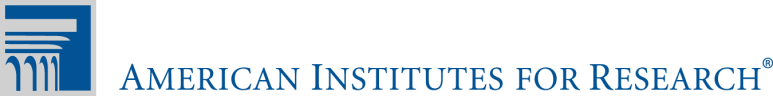 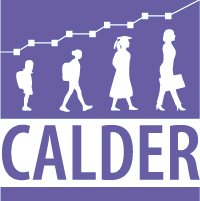 Key Takeaways
The differences in teacher quality between teachers from different TPPs are small. In Missouri, we cannot reject the null hypothesis that the differences we see in our models are driven purely by noise in the data – that is, there are no real differences.
This does not mean that these types of evaluations cannot become more useful over time, so all hope is not lost.
However, it is important that educational administrators not put undue weight on the rankings produced by these models. The rankings are noisy, and the implied magnitudes of the differences between programs are typically very small. 
The data indicate that if you rank the TPPs from best to worst based on estimates from these types of models, there are still many teachers from the lowest-ranking program who will perform better than many teachers from the highest-ranking program.
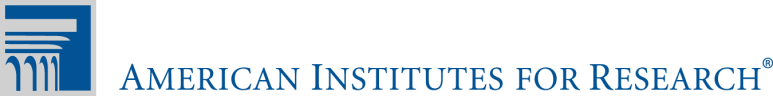 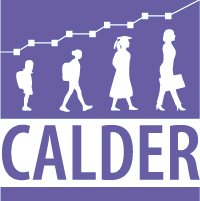 A brief note on selection
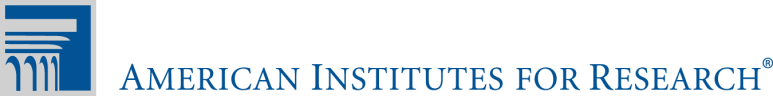